Safety Practices Reported Among Construction Contractors
CPWR Data Center
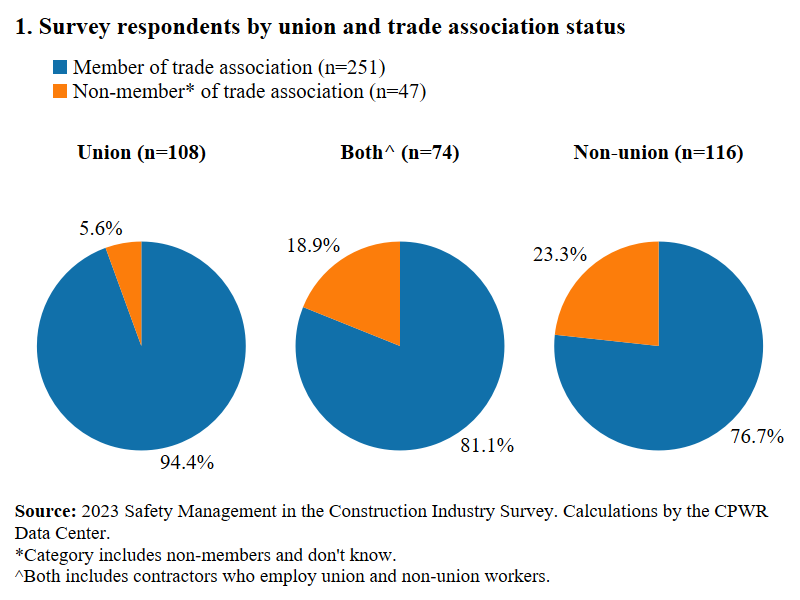 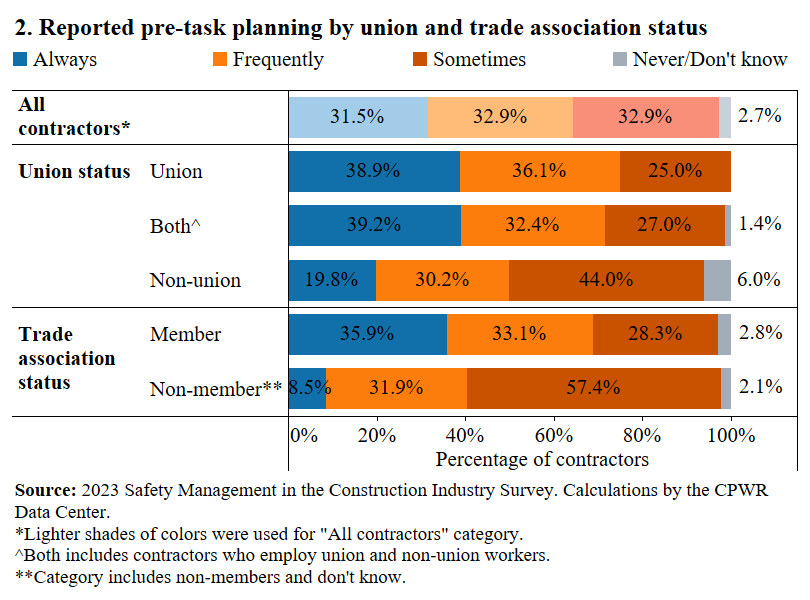 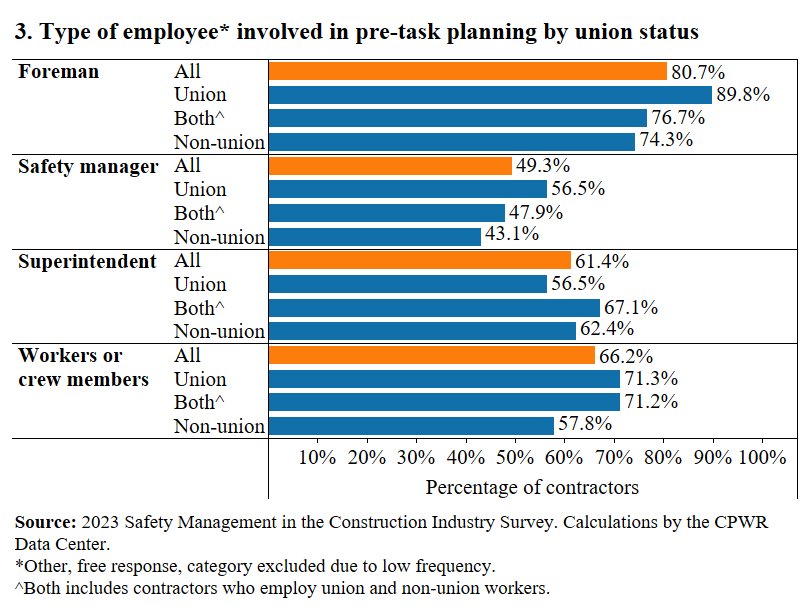 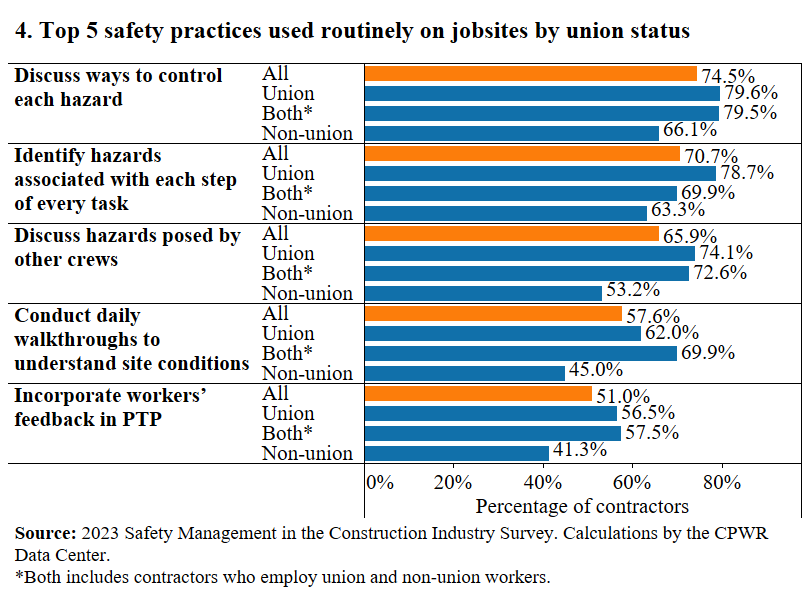 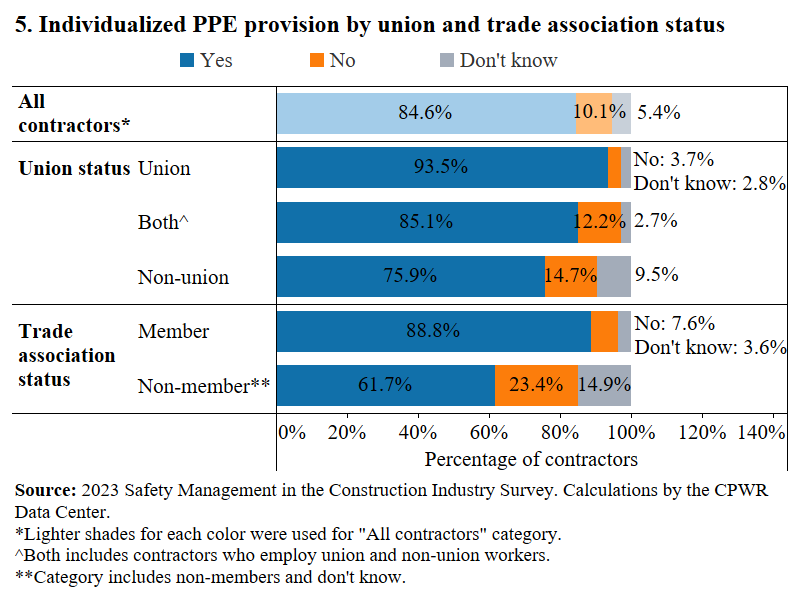 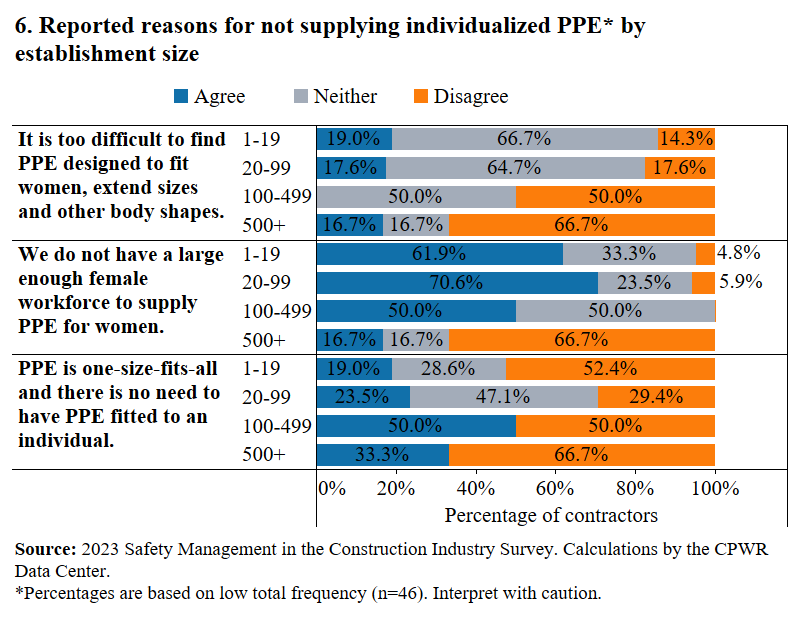 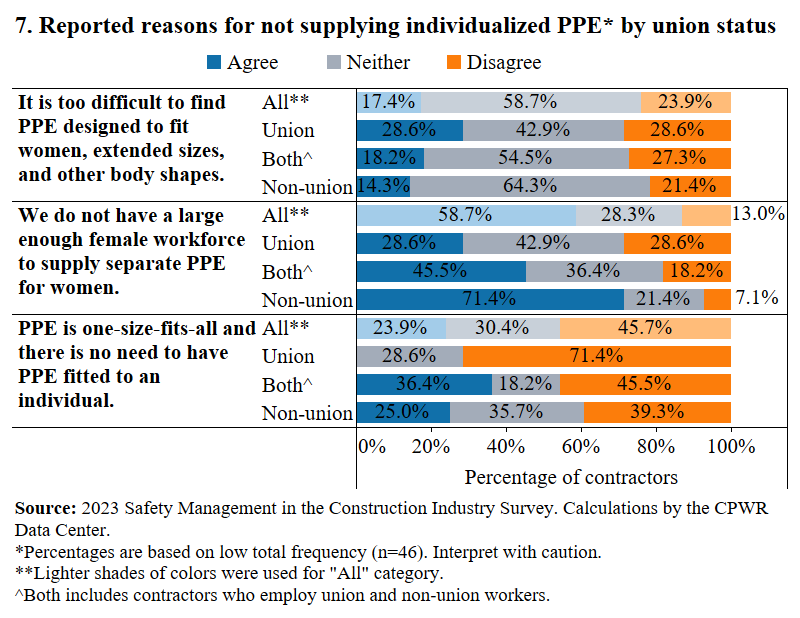 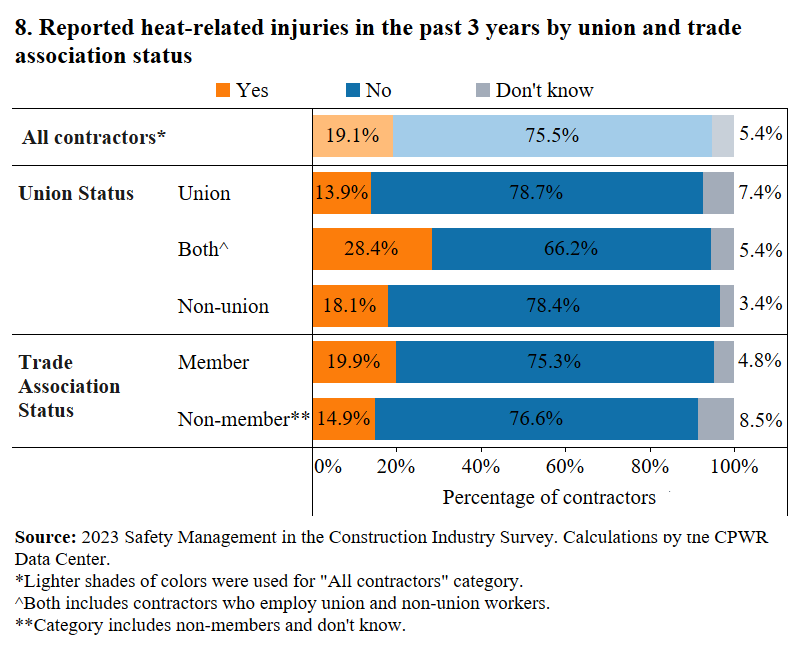 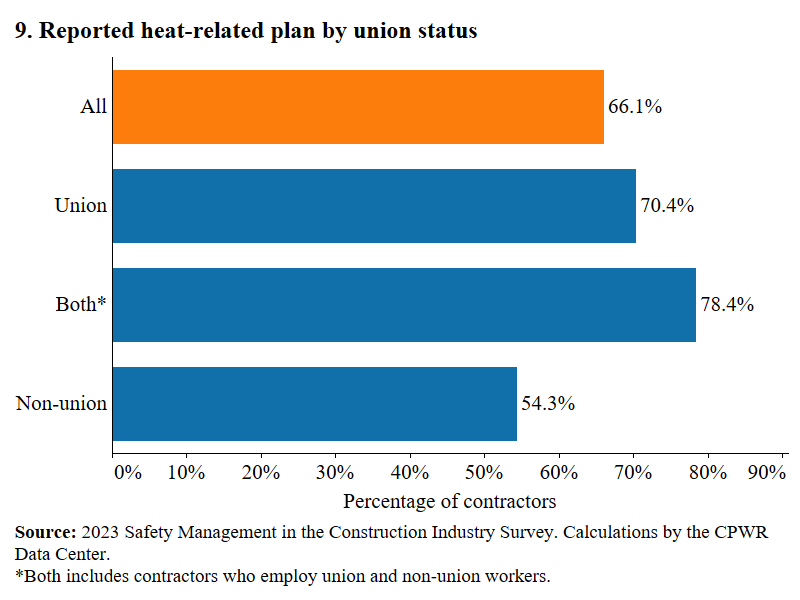 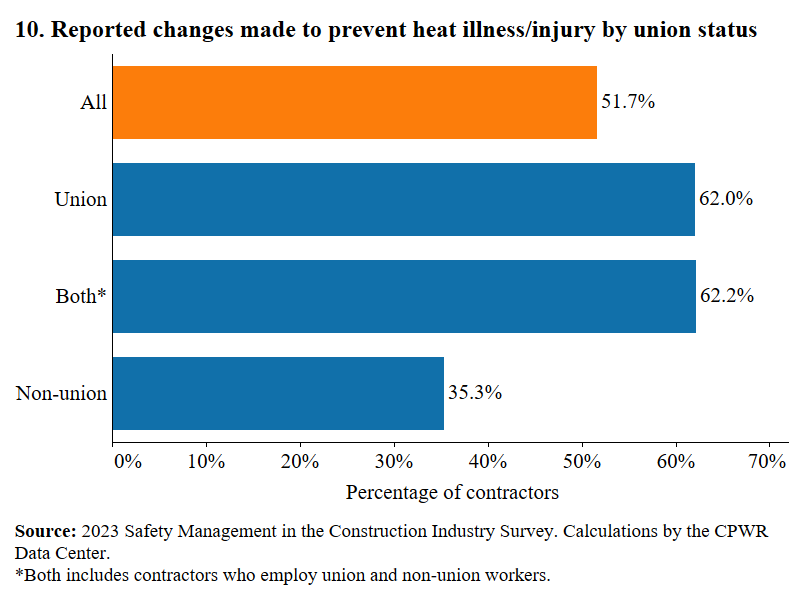 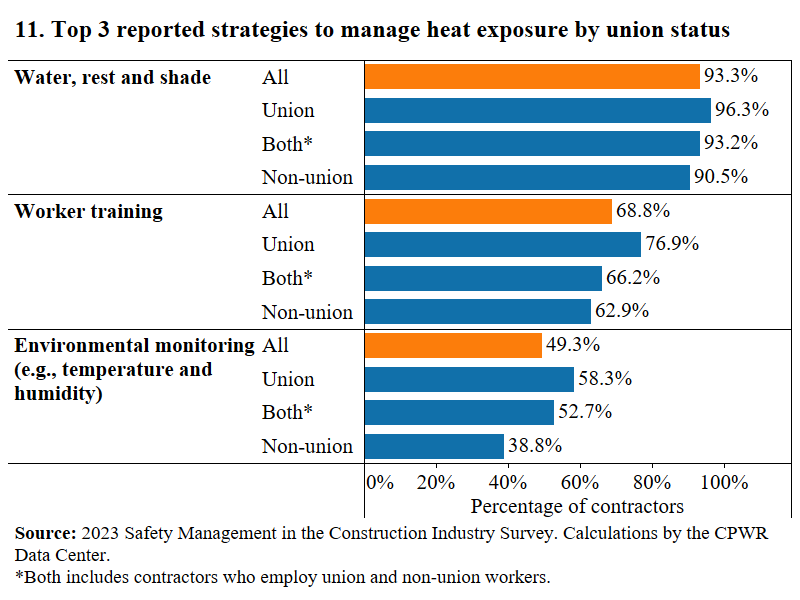 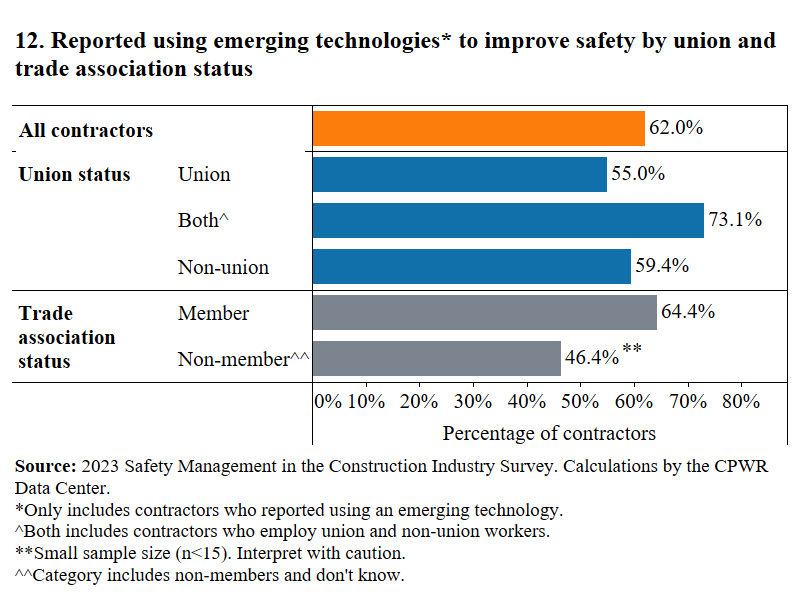